SEEKING GOD WITH THE PSALTER
How Long, 
O Lord?
Palmetto Church of Christ (Summer 2020)
What do we pray about?
REVERENT
OPEN
Seeking God in the Psalter | Palmetto Church of Christ
HONEST
Complaint
in the Psalms?
WILL YOU FORGET ME FOREVER?
MUST I TAKE COUNSEL IN MY SOUL AND HAVE SORROW IN MY HEART ALL THE DAY?
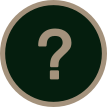 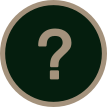 How long, O LORD?
WILL YOU HIDE YOUR FACE FROM ME?
SHALL MY ENEMY BE EXALTED OVER ME?
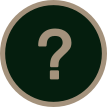 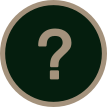 LEST MY ENEMY SAY 'I HAVE PREVAILED!' LEST MY FOES REJOICE BECAUSE I AM SHAKEN
O LORD MY GOD!
LIGHT UP MY EYES, LEST I SLEEP THE SLEEP OF DEATH
Consider me, and answer!
Psalm 13.3
Psalm 13.4
I WILL SING TO THE LORD, BECAUSE HE HAS DEALT BOUNTIFULLY WITH ME
I HAVE TRUSTED IN YOUR LOVE, MY HEART SHALL REJOICE IN YOUR SALVATION
Psalm 13
Psalm 13.6
Psalm 13.5
SEEK
GOD'S FACE
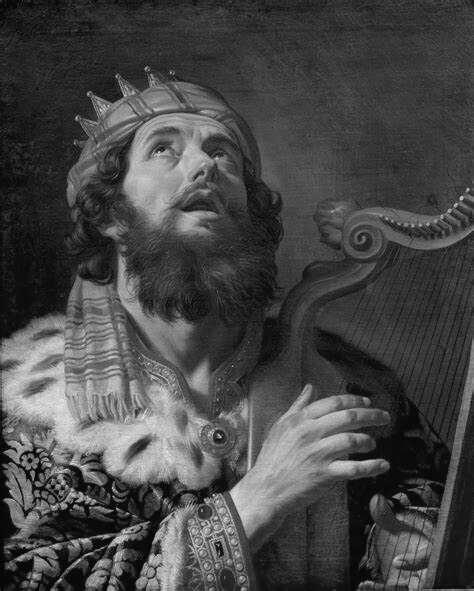 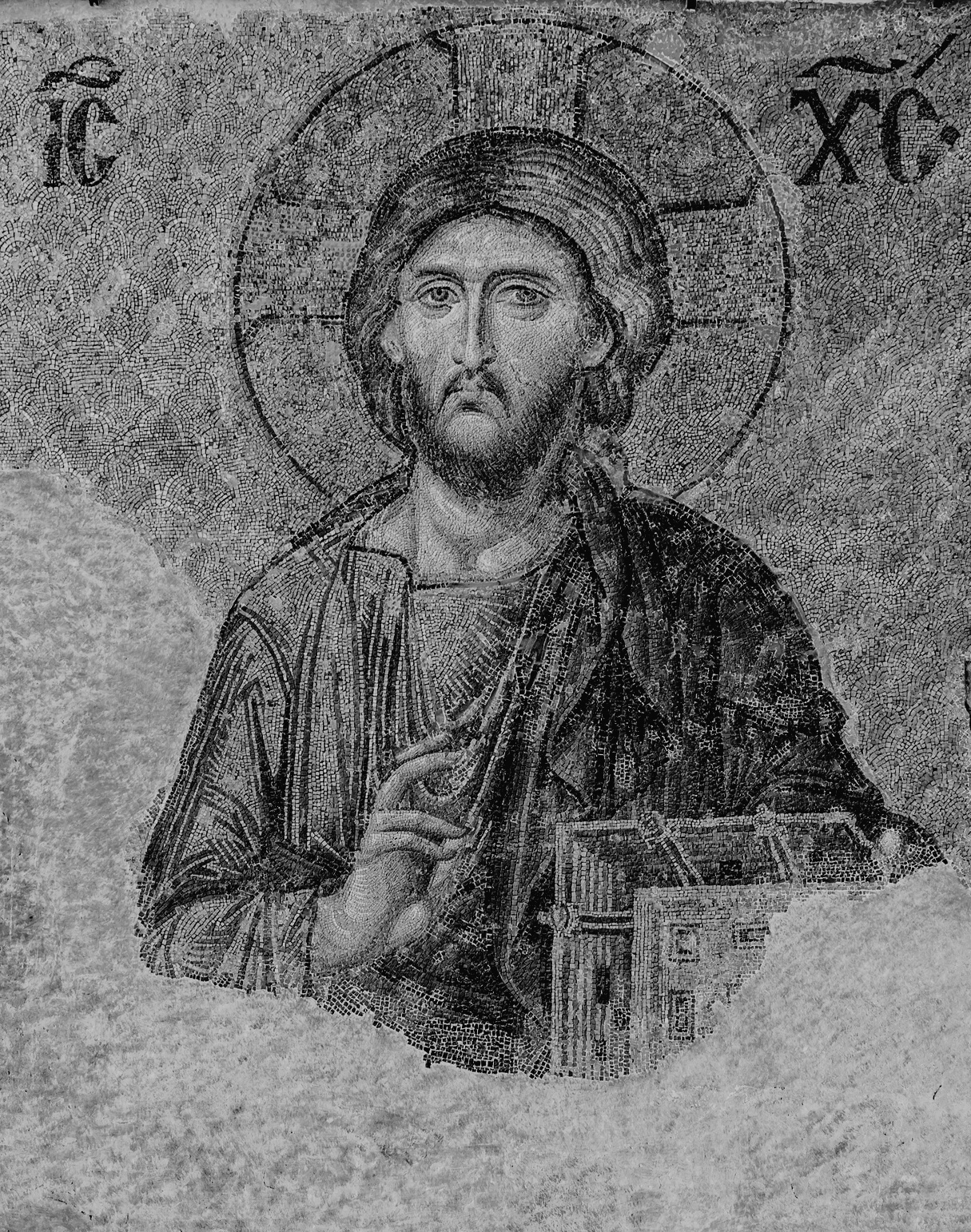 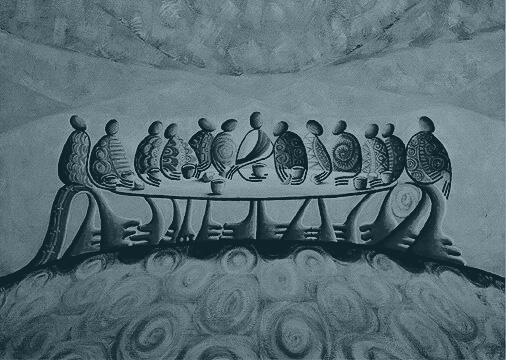 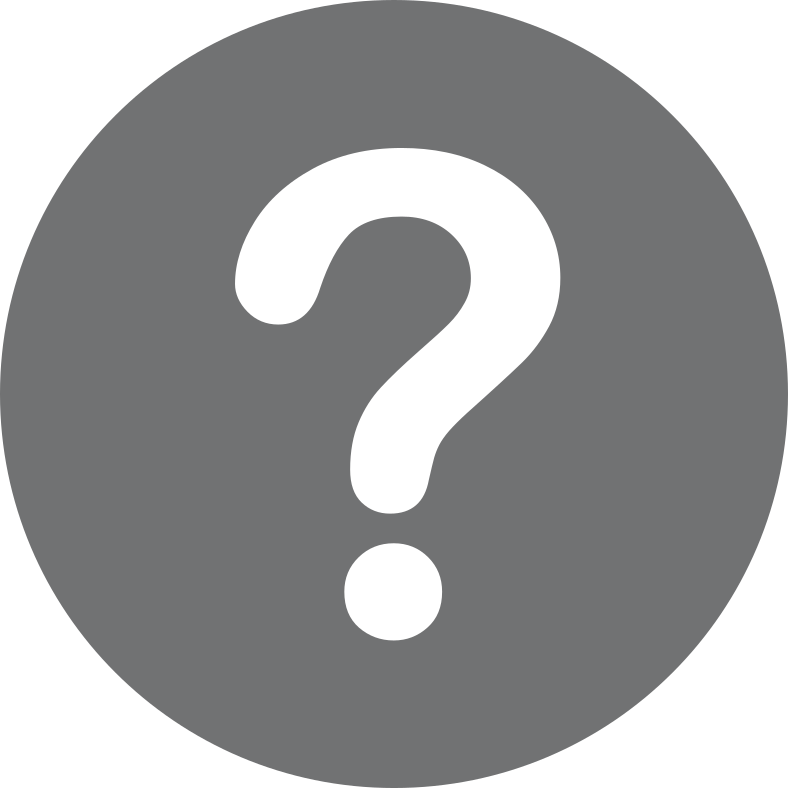 COMPLAIN
CONTEMPLATE
COMMUNE
COMPLAIN
CONTEMPLATE
COMMUNE